Hoofdstuk 2
Uitleg paragraaf 3 en 4- Terugblik- Wat ga je leren?- Uitleg (aantekeningen/samenvatting maken)- Eindopdracht maken
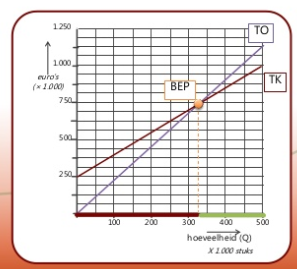 Vorige keer
Marktaandeel berekend
TW = TO – TK  	  TO = p x q 	  TK = TVK + TCK
Break even punt: TO = TK
Wat kun je aan het eind van dit filmpje?
- Uitleggen wat de betalingsbereidheid is- Door middel van marktonderzoek beredeneren wanneer een product de markt gebracht wel/niet op de markt gebracht moet worden
- Verklaren dat de totale winst maximaal is mij MO = MK
2.3	Marktonderzoek en betalingsbereidheid
Betalingsbereidheid = 	welk bedrag wil iemand maximaal betalen voor 				een product Hier kom je achter door middel vanmarktonderzoek. 

Klaas gaat zonnebrillen verkopen met de volgende betalingsbereidheid van klanten
2.3	Marktonderzoek en betalingsbereidheid
Klaas gaat zonnebrillen verkopen met de volgende betalingsbereidheid van klanten 
TK = 35q + 21.000 	 zonnebril nooit verkopen voor € 30,-, want TO < GVKZonnebril verkopen voor € 50,-?TO = 50q = 50 x 1500 = € 75.000TK = 35 x 1500 + 21.000 = € 73.500TW = TO – TK	 € 75.000 – €73.500 = € 1.500 winst! Ja!
Zonnebril verkopen voor € 70,-?TO = 70q = 70 x 400 = € 28.000TK = 35 x 400 + 21.000 = € 35.000TW = TO – TK 	 € 28.000 - € 35.000 = - € 7.000. Nee!
2.4 	Marginale opbrengst en marginale kosten
Breakevenanalyse TO = TK50q = 35q + 21.00015q = 21.000q = 1400Breakevenafzet:  1400 stuksBreakevenomzet: 50q = € 50 x 1400 = € 70.000

Elke verkochte zonnebril bovenop de 1400 stuks levert een extra winst opvan (€ 50 - € 35) € 15. 
Totale winst blijft toenemen tot de maximale productiecapaciteit is bereikt
Maar… als de variabele kosten toenemen per product kun je dat niet meer zeggen…
2.4 	Marginale opbrengst en marginale kosten
Maar… als de variabele kosten toenemen per product kun je dat niet meer zeggen… 	* variabele kosten kunnen toenemen door hogere productiekosten en transportkosten
Als Klaas zijn productie uitbreidt van 1500 naar 2000 \O.O/ levert dat (€ 50 - € 40) € 10 extra winst per zonnebril op
Als Klaas zijn productie uitbreidt van 2000 naar 2500 \O.O/ levert dat (€ 50 - € 49) € 1 extra winst per zonnebril op
Als Klaas zijn productie uitbreidt van 2500 naar 3000 \O.O/ levert dat (€ 50 - € 51) € 1 VERLIES per zonnebril op
2.4 	Marginale opbrengst en marginale kosten
Als Klaas zijn productie uitbreidt van 2000 naar 2500 \O.O/ levert dat (€ 50 - € 49) € 1 extra winst per zonnebril op
Als Klaas zijn productie uitbreidt van 2500 naar 3000 \O.O/ levert dat (€ 50 - € 51) € 1 VERLIES per zonnebril op

Dit noem je marginale analyse. Wat kost/levert de verkoop van een extra zonnebril op
Marginale opbrengst: opbrengst van één extra verkocht product		(MO)
Marginale kosten: kosten van één extra verkocht product			(MK)
Wanneer zijn de marginale opbrengsten nogsteeds hoger dan de marginale kosten
2.4 	Marginale opbrengst en marginale kosten
Dit noem je marginale analyse. Wat kost/levert de verkoop van een extra zonnebril op
Marginale opbrengst: opbrengst van één extra verkocht product		(MO)
Marginale kosten: kosten van één extra verkocht product			(MK)
Wanneer zijn de marginale opbrengsten nogsteeds hoger dan de marginale kosten

Als MO > MK zal de winst toenemenAls MO < MK zal de winst afnemenAls MO = MK dan zal de winst gelijk blijven en is dan maximaal
Oefening
Hoeveel producten zal deze ondernemer maken? Waarom?